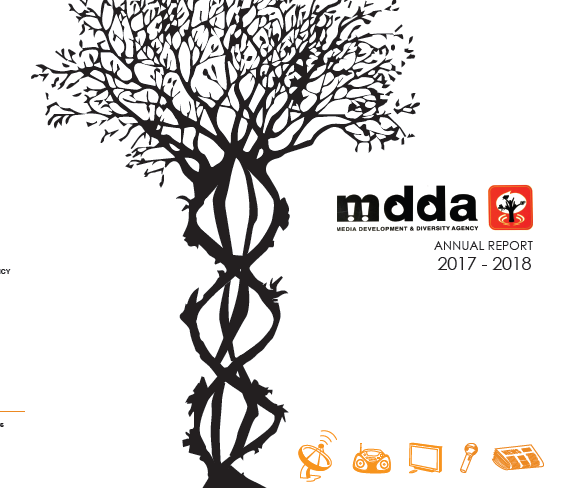 Access to diversified media for alla
FUNDING SCHEME & 
COVID 19 SUPPORT 
TO COMMUNITY MEDIA SECTOR
04 September 2020
AGENDA
Table of Contents
1
2
3
ITEM 01
ITEM 02
ITEM 03
Strategic Overview
The Funding Model
Funding Process
4
5
6
7
ITEM 04
ITEM 05
ITEM 06
COVID-19 Emergency Relief.
Sector Challenges
Way Forward
Strategic Overview
Constitutional Mandate
Bill of Rights
Section 16:
Everyone has a right Freedom of Expression
Section 32: Everyone as a Right to Access to Information
Section 15 (1)
“Everyone has the right to freedom of conscience, religion, thought, belief and opinion
National Development Plan
Alignment to Vision 2030
Priority 5
Priority 6
Priority 1
Social Cohesion and Safe communities
Economic Transformation and Job Creation
Building a Capable, Ethical and Developmental State
MDDA Goal:
Media diversity promoted through the growth and sustainability of community-based media in SA.
MDDA Goal: Capacitated, digital responsive community- based media in SA.
MDDA Goal:  
Capable, effective and efficient organisation in support of the delivery of the mandate
MDDA Mandate
In terms of Section 3 of the MDDA Act, 2002
Encourage the channeling of resources to the community media sectors 
Raise public awareness with regard to media 
development & 
diversity 
issues
Encourage ownership of, and access to, media by HDGs as well as by historically diminished indigenous 
language and cultural groups
Support initiatives which promote literacy and a culture of reading
Encourage research regarding media development & diversity
Liaise with other statutory
 bodies such as 
ICASA and 
USAASA
Encourage the development of human resources and training, and capacity building, within the media industry,
 especially 
amongst
Vision, Mission & Values
Vision
An accessible, transformed
and diversified media
Vision
Mission
To support the development of a vibrant, innovative, sustainable and people-centred community media sector through resourcing, knowledge-based research and capacity building, in order to give a voice to historically disadvantaged communities.
Values
Mission
Values
Accountability, Inclusivity, Integrity, Ubuntu, Professionalism.
Strategic Objectives
2020/2025 Medium Term Strategic Framework
Objective 3
Objective 2
Objective 1
To monitor and 
evaluate input, output 
and compliance to MDDA grant-in-aid contracts to measure the effectiveness and  efficiency of the MDDA support
To facilitate ownership, control and access to information and content production of community and small commercial  publications by historically Advantaged communities.
Facilitate ownership, control and access to information and content production of community broadcasting by historically advantaged communities.
Objective 4
Objective 5
To position the MDDA as an authoritative leader and voice on community and commercial media by proactive advocacy and lobbying interventions and established stakeholder relationships
To expand our footprint as the MDDA by creating a positive image in pursuance of the MDDA’s mandate to grow the community and small commercial media.
MDDA’s Funding Model
2020/21 – 2024/25 MTSF Budget
Projected
Planned
Projected
2022/23
(R 000)
2020/21
(R 000)
2021/22
(R 000)
2023/24
(R 000)
2024/25
(R 000)
Description ( R 000)
2022/23
98 077
98 107
Revenue
97 080
94 840
98  673
56 280
56 136
56 576
56 426
Broadcast Funders
55 995
37 992
36 528
39 515
35 223
Grants Income
33 427
3 688
6 628
5 418
2 582
Other Income: Interest
5 721
-
Broadcasters
Government Grant
Source
Interest
Total
Sources of Funding
55 994 790
33 427 000
Amount
5 418 000
94 840 000
Broadcast
Sources of Funding
-
50 395 311
-
50 395 311
Research
3 789 740
-
-
3 789 740
2 360 124
3 268 527
-
Print and Digital
5 628 651
35 026 088
5 599 479
3 057 876
26 368 734
Administration
Current Broadcast Funders
USAF Levies
R55 994 790
% Budget Split
Compliance with Act (2002) & Regulations (2003)
53%
Broadcast
60%
Print & Digital
25%
6%
Research
5%
4%
MDDA Act Section 18. Allocation of support 
Section 18(3) Small  commercial  media  projects  primarily  receive  low  interest  rate  loans  referred to in section 14(l)(d)(ii)  and may receive,  subject to subsection (l), any other  support contemplated in this Act.

Print and Digital no longer receive support from commercial print.

Regulations: Section 11 (2) Percentage allocation of administration costs
The Board may deviate from the percentage allocation contemplated in sub-section (1), if it is reasonable and justifiable to do so.
Who do we support?
Under the MDDA Act
1.  Community media
Geographically founded community or 
any group of persons or sector of the public having a specific ascertainable common interest.
2.  Small Commercial Media
Independent media enterprises or initiatives  
Run for personal gain as micro, very small or small business as classified in the National Small Business Act, 1996.
NPO, NGO, CBO, Section 21 non- profit
3.  Research and Capacity Building
Through  procurement processes 
Informed by Skills Audit
4.  Digital, New and Online Media
Non-profit organisations
Online publications
Why do we support community media
Why Community Media
Social Dialogue
Public Participation &
 Active Citizens
,.
Social
 Cohesion
Transformation of the media
Dissemination of information
Voice for
 the voiceless
Nation Building
The Funding Scheme
Support in terms of the MDDA Act
1. Direct Funding (Grants)
6. Media Research
2. Indirect support
5. Emergency Funding
3. Training and Capacity Building
4. Project Evaluation
Items Funded for the Broadcast Sector
The Basket
Training and Capacity Building
Content Production
Stipends
Salaries
Telecommunications
Local travel
Sales & Marketing
Finance
Grantee Orientation
Management
Administration
Capital Expenditure
Bank charges
Audit Fees
Rentals
Maintenance 
Insurance
Stationery
Broadcast Studios
Computers
Laptops
OBE Devices
Generators
Printers
Transmission or Signal Distribution
Self provision Transmitters
Relief for Sentech Fees
Items Funded for Publishers
The Basket
Capital Expenditure
1
2
Printing and Distribution
Computers
Laptops
Printers
Cameras
Furniture
Website Design
Cash Grants and negotiated discounts with commercial print companies.
4
3
Content Production
Operational Costs
Salaries, stipends, transportation
Stationery
Bank Charges
Audit Fees
MDDA COVID-19 Emergency Relief Fund
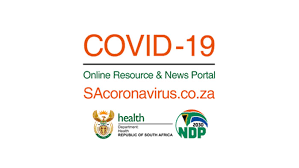 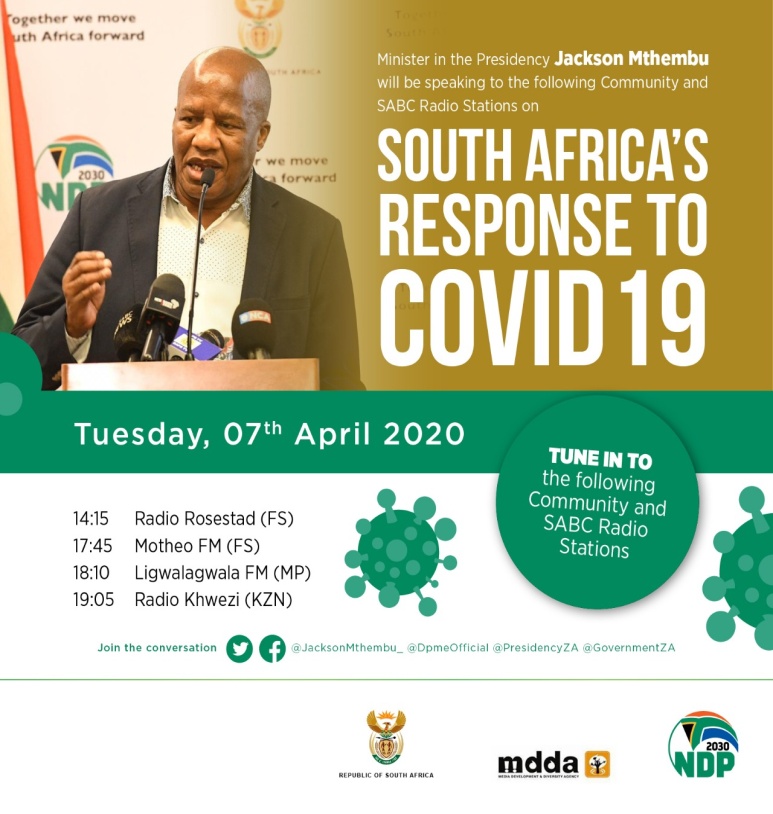 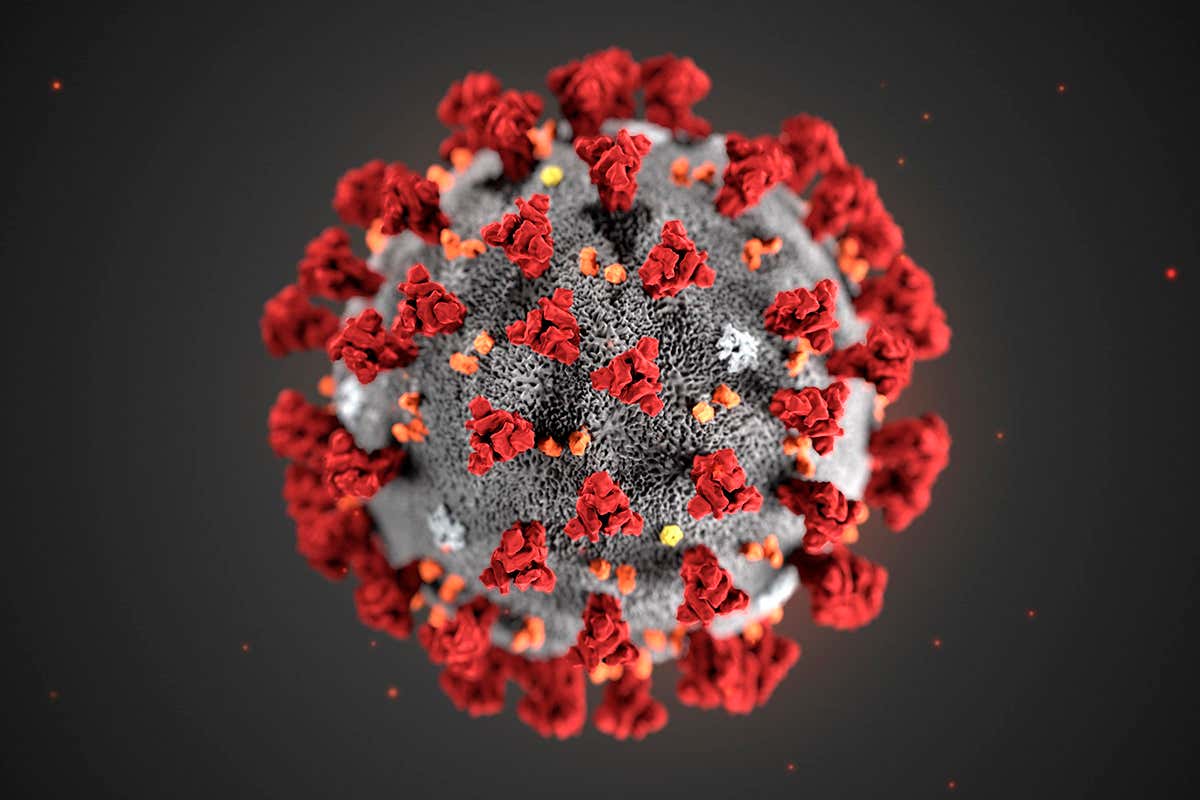 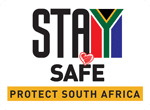 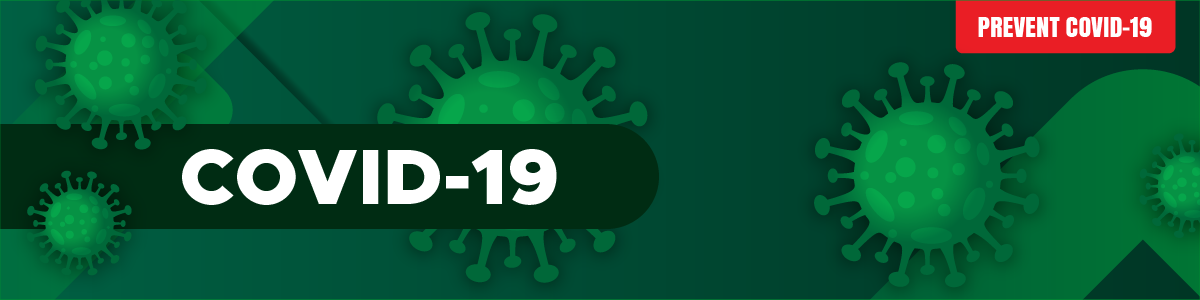 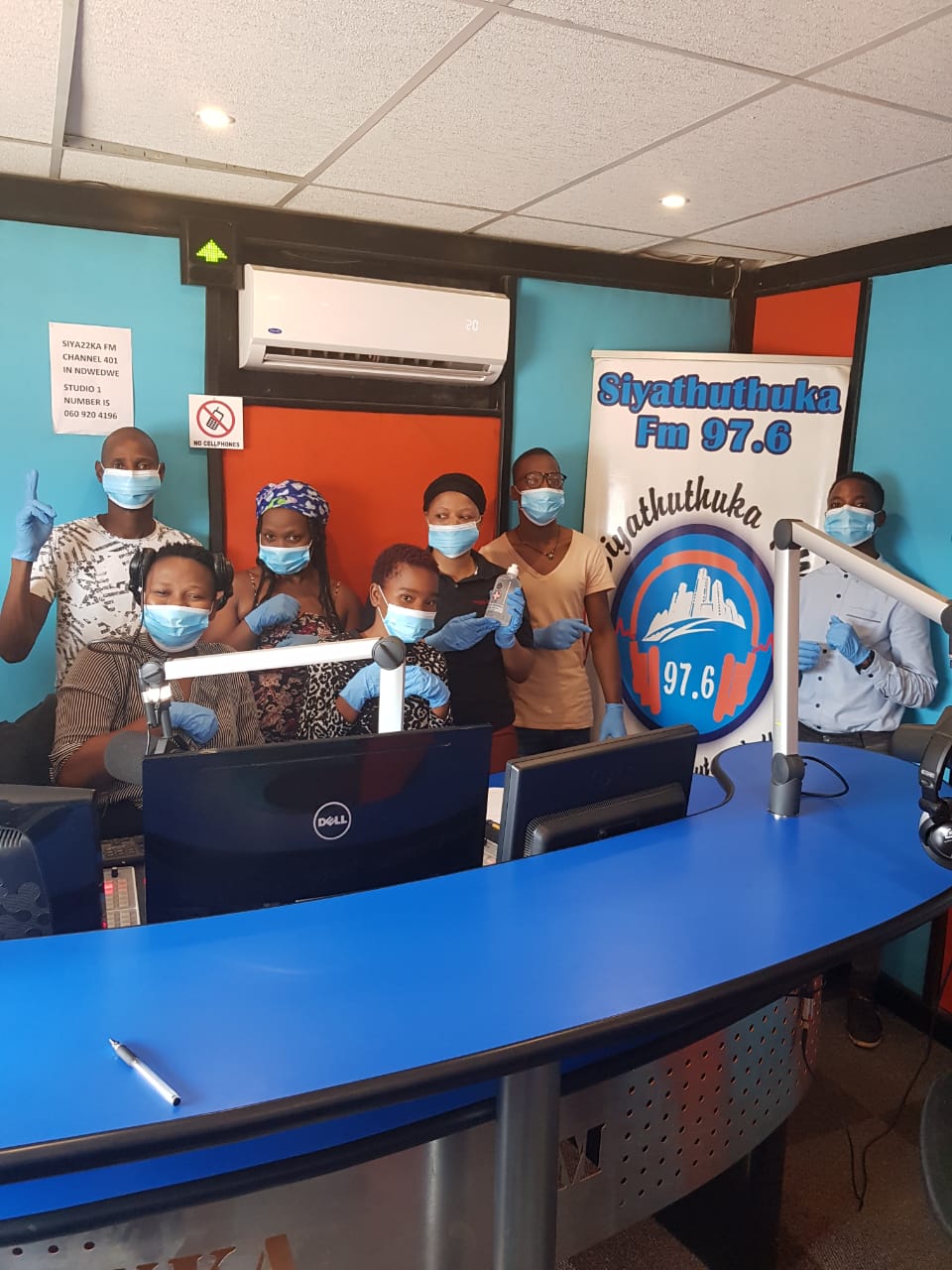 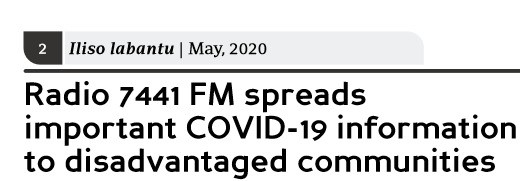 16
MDDA’s Response to COVID-19
Launched R20 million Emergency Relief Fund on 30 March 2020
Phase I Emergency Relief
Qualifying Criteria
First Phase Emergency Relief
Valid SARS Certificate
Valid Broadcast License
Signed letter of undertaking
Copy of ID
Bank Statement
On Air
Copy of Jan/Feb Publications
No special broadcast licenses
No start up funding
@ R45 000.00 packages (print and broadcast)
For content generation
Telecommunications, 
Fuel & PPEs
Printing & Distribution.
Launched 
30 March
R10 million
Received 141 
print applications
130 broadcast
Disbursed
115 Broadcasters
116 Publishers
Selection Criteria
Not limited to MDDA beneficiaries
COVID-19 1st Phase Provincial Spread
130 Broadcasters applied, 115 radio stations and 1 TV. 
141 Community & small commercial print applied; 116 Approved within set criteria.
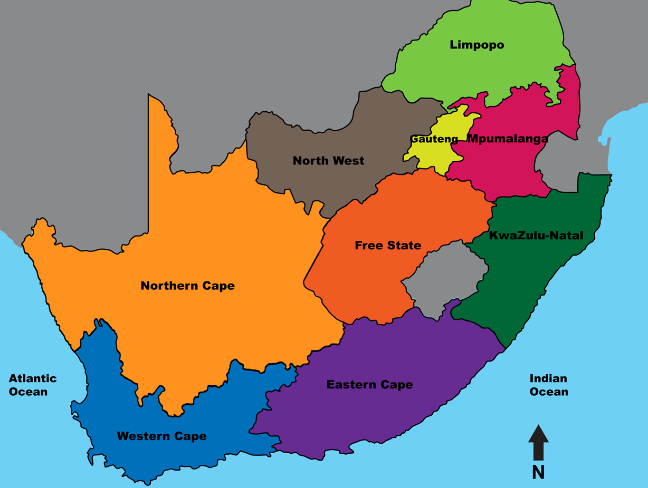 16
15
22
13
13
44
5
10
14
6
6
19
5
4
13
9
12
5
18
MDDA’s Response to COVID-19
Launched R20 million Emergency Relief Fund on 30 March 2020
Phase II Emergency Relief
Selection Criteria
2nd Phase Emergency Relief
3 months bank statement
Broadcast License
Copies of Publications
Valid SARS Certificate
Signed application form
Income& Expenditure Statement
No temporal licenses
No start up funding
Impact on revenue generation by COVID 19
@ R50 000.00/R20 000 packages (print and broadcast
Rentals/Bond repayments
Salaries/Stipends
Hygiene Essentials
Telecommunications
Content generation & Dissemination
December 2020
R10 million
Phase III Emergency Relief
To be approved by Board.
About R80 000 per project
Announced in Q3
Content Production for Broadcasters only
Received
115 print applications
192 broadcast
Disbursed
R5m
88 print projects
84 broadcasters
R10 million
Under Disbursement
Launched
25 May 2020
Scope of the Fund
Not limited to MDDA beneficiaries
Signal Distribution Funding
Calls for Applications in March 2020
Funding for 22 approved projects
R6,6 million for 22 newly approved projects.
Debt settlement & 12 months transmission fees
Connection Fees
About R2m for 4 projects funded previously but still off air.
Vuwani FM (Limpopo)
Waterberg FM
Harry Gwala (KZN)
Call for Applications
R11,8 approved and paid for 16 qualifying projects for debt settlement
Compliance is Key
Selection Criteria
Application Criteria
Contracting
Requisite documentation
Signed Letter of Undertaking
Projects Approval
Disbursement
Projects
Governance
Full approved tranches
Qualifying projects approved
Deviations
Reporting
To be approved prior to implementation.
Reporting and submitting supporting documents on expenditure before applying for 2nd Relief
Scope of Funding
Not limited to MDDA beneficiaries
No temporal broadcast licenses
No start up funding
Supporting Government’s Message
On the Prevention of COVID-19
Appeals for Donation
MDDA Emergency Funding is not sufficient for vital content generation as the coronavirus stays with us longer.
Cascading Govt Messages
Distributed Government messages to MDDA & ICASA broadcast databases.
Key Messages
Facebook & Google
Key messages to community and small commercial print and digital media
Could not assist, however, initiated discussions for future engagements.
Engaging community radio stations
Standard Bank & National Treasury
Minister in The Presidency interviewed on various community radio stations on the pandemic.
Approached for funding. Could not assist.
Broadcast Funders/MultiChoice
Sent motivation letter for further support on impact of COVID 19 – in 2021/22
Communications Task Team
MDDA member of the NCC Comms Task Team
Sector Challenges
Sustainability in Spotlight
High Operating Costs
Poor Content
Standardized content generation funding
Seda SLA
Signal Distribution costs
High printing & Distribution costs
Maintenance costs
SAMRO/SAMPRA fees
Rentals and office accommodation, etc.
Requisite Skills
Unreliable Audience
research
Training and capacity development interventions informed by Skills Audit.
Met with Broadcast Research Council for possible partnership
Poor governance & compliance
Advertising
Training, mentorship and coaching interventions.
Sector Engagements.
Unregulated & poor coordination of government advertising
Technological Changes 
& Innovation
Regulation and Policy
Lobbying & Partnerships
Looking for more projects support
Major Print Sector
A
Broadcast Funders
Draft SLAs with major print on:
Printing Discounts
Access to Paper
Training interventions
Distribution
Preferential Printing
Monthly Acc Reconciliations
Digitalisation
3-year contract with Multichoice R40 million p.a.
Meeting other commercial broadcast who are not directing USAF levy to MDDA.
B
D
Others
Telecommunications
Met KAS  German media programme regarding partnering on research
National Lotteries
Africa Media Fund
Google
Facebook
Open Foundation Society
SLA with Seda on training & development
C
Met with MTN & Vodacom  Receptive to partner MDDA on digital media pilot study.
Finalise partnerships
Way Forward
Action Plans
Building a Sustainability Model for the Sector
Audience Measurement
Consultative Conference took place
Draft ToRs for sustainability research.
Commission Research to build a sustainability model for the sector
Exploring Expanding TV footprint
In discussions with Broadcast Research Council (BRC) on 
    improved audience measurement
Sector Bodies (NCRF and SACRO invited to sit on BRC committee on audience measurement. We lobbied for it.
In discussions with ICASA on community television applications from Provinces
20 Year MDDA Review
Review impact of Mandate & 
Achievements
Strengths/Weaknesses.
Launch Sustainability Model for the Sector
Competition Commission Fund
Sector Digital Presence
Agreed on implementation terms.
In consultation with learning institutions on bursaries uptake.
Agreement on % to fund existing advertising/media agencies for sustainability purposes. 
Setting selection criteria for start ups & sustainability funding.
Met with Industry Experts
Finalise discussions with Telcos on Zero rating projects websites, URLs, APPs, etc
Fund more digital projects
Consulting ICASA on Digital Sound Broadcasting legislative framework
Digital Strategy Research & Skills Audit commenced.
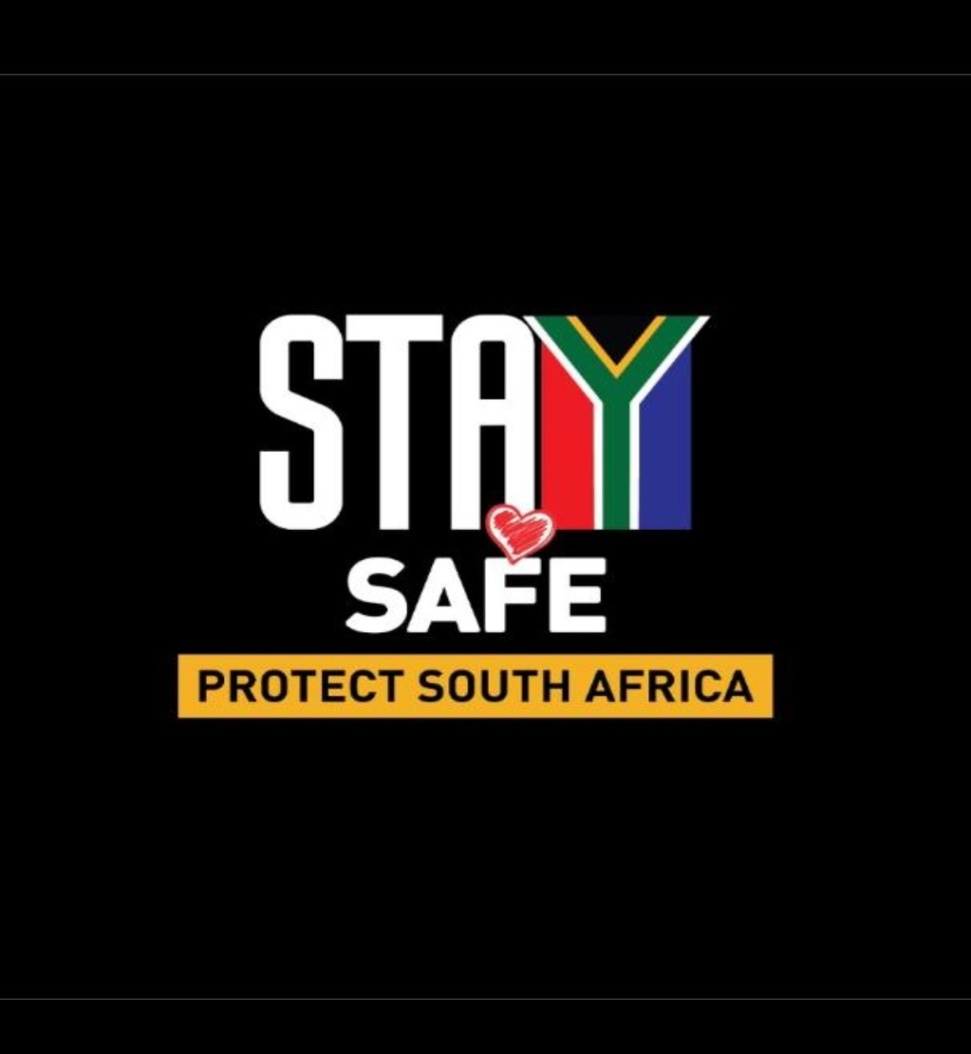 26